Муниципальное бюджетное общеобразовательное учреждение 
«Основная общеобразовательная 
школа № 1»
Энгельсского муниципального района Саратовской области
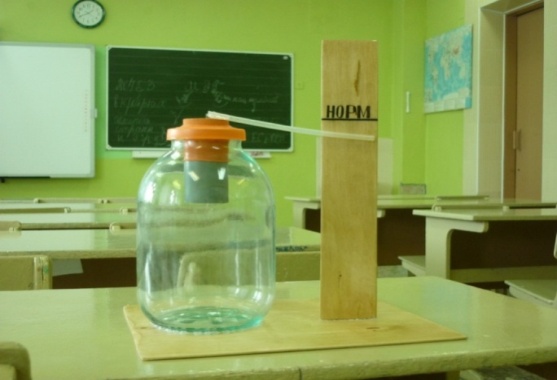 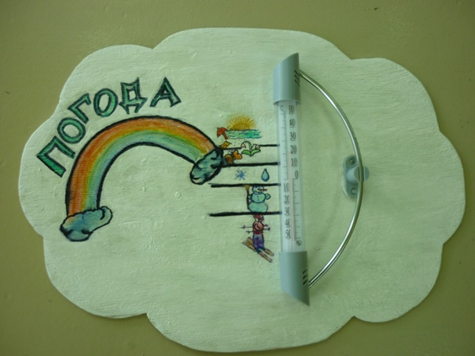 РАЗРАБОТКА И ВЫПОЛНЕНИЕ НАГЛЯДНЫХ СРЕДСТВ ОБУЧЕНИЯ
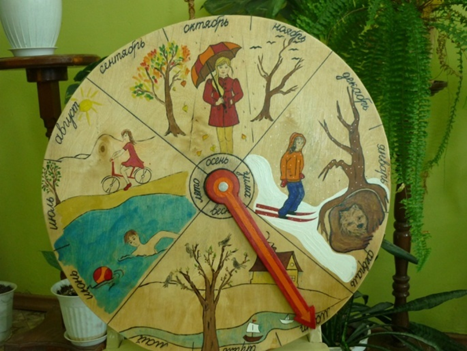 Разработали: 
Антонова Надежда Назарьевна
учитель технологии, 
Решетникова Светлана Евгеньевна 
учитель географии
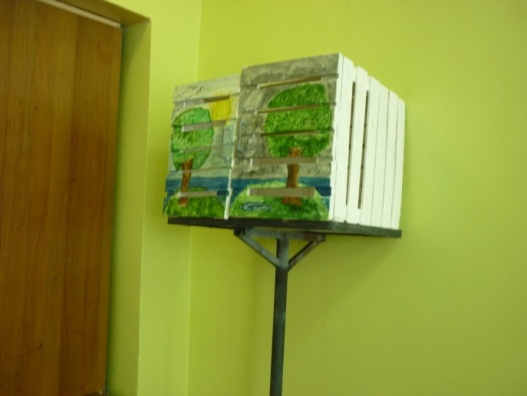 2018-2019 уч. год
Обоснование необходимости проекта
Наглядные средства, выполненные  своими руками, для проведения уроков географии и «Окружающего мира» способствуют формированию географической картины мира у подрастающего поколения. 
При выполнении наглядных средств  на уроках технологии формируется инженерно-творческое мышление школьников, что  является  одной из важнейших технологических и педагогических задач.  
Проблема инженерного мышления является актуальной в современной жизни. Это обусловлено тем, что инженерное мышление определяет результат и качество любой интеллектуальной деятельности
Цель проекта: разработать и выполнить  наглядные средства обучения для дальнейшего использования на уроках географии, «Окружающего мира», а также во внеурочной деятельности в качестве демонстрационных материалов
Задачи:
- составить  инструкционные карты изготовления моделей из глины, фанеры, металла, строительных материалов и другие; 
- апробировать в процессе практической работы с обучающимися 5-7 х классов разработанную технологию;
- подготовить презентации мастер-классов «Наглядные средства обучения для уроков географии, «Окружающего мира», а также для внеурочной деятельности
Практическая значимость проекта
Создание модели, приборов для метеонаблюдений, макета для тематического классного часа  мотивируют  учащихся на «конструкторское» творчество, развивая при этом инженерное мышление.
 Создание средств обучения поможет учителю в решении целого комплекса задач. В процессе изготовления  наглядных пособий школьники получат знания и навыки в черчении, конструировании и моделировании, экономного использования материала, эстетического оформления изделий  и т.д. 
А главное: «разбудит» техническую мысль и разовьет творчество каждого мастера!
Ожидаемые результаты и социальный эффект
Наглядные пособия будут применяться учителями в качестве демонстрационного материала на уроках географии, «Окружающего мира» и во внеурочной деятельности.
Материалы мастер-класса заинтересуют коллег, будут использованы ими в   работе
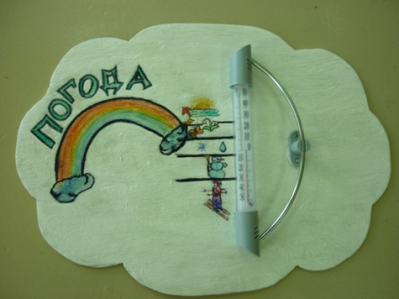 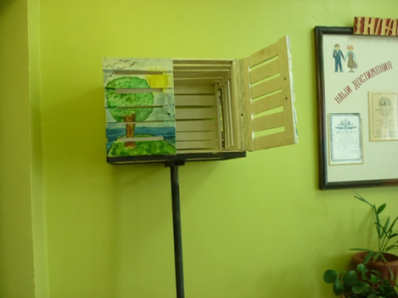 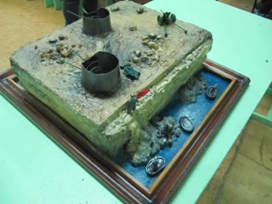 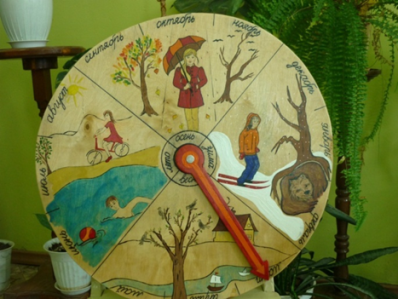 Перспективы дальнейшего развития проекта
Перспективы дальнейшего развития проекта: публикация мастер-классов  на сайте МБОУ «СОШ №1» (в разделе методическая копилка) и на персональном сайте Антоновой Надежды Назарьевны https://sites.google.com/site/sajtantonovojnn/ разработок методических материалов для выполнения моделей «Строение вулкана», "Подземные воды", "Абсолютная и относительные высоты", "Почвенный профиль" и другие.  
Использование уже готовых изделий на уроках в качестве   демонстрационных материалов при изучении новых тем,   для  практических работ и  внеурочной деятельности
Используемые источники:
1.	Летягин А.А. География. Начальный курс: 5 класс: учебник для учащихся общеобразовательных учреждений/ А.А. Летягин; под общ.ред В.П.Дронова. – М.:Вентана-Граф, 2012. – 160с.
2.	https://bestmaket3.ru/blog/blog_30.html – как рассчитать масштаб модели;
3.	https://intolimp.org/publication/ispol-zovaniie-mietoda-modielirovaniia-na-urokakh-ghieoghrafii.html-использование метода моделирования на уроках географии
4.	https://studbooks.net/1895690/pedagogika/naglyadnost_sredstvo_obucheniya-наглядность как средство обучения